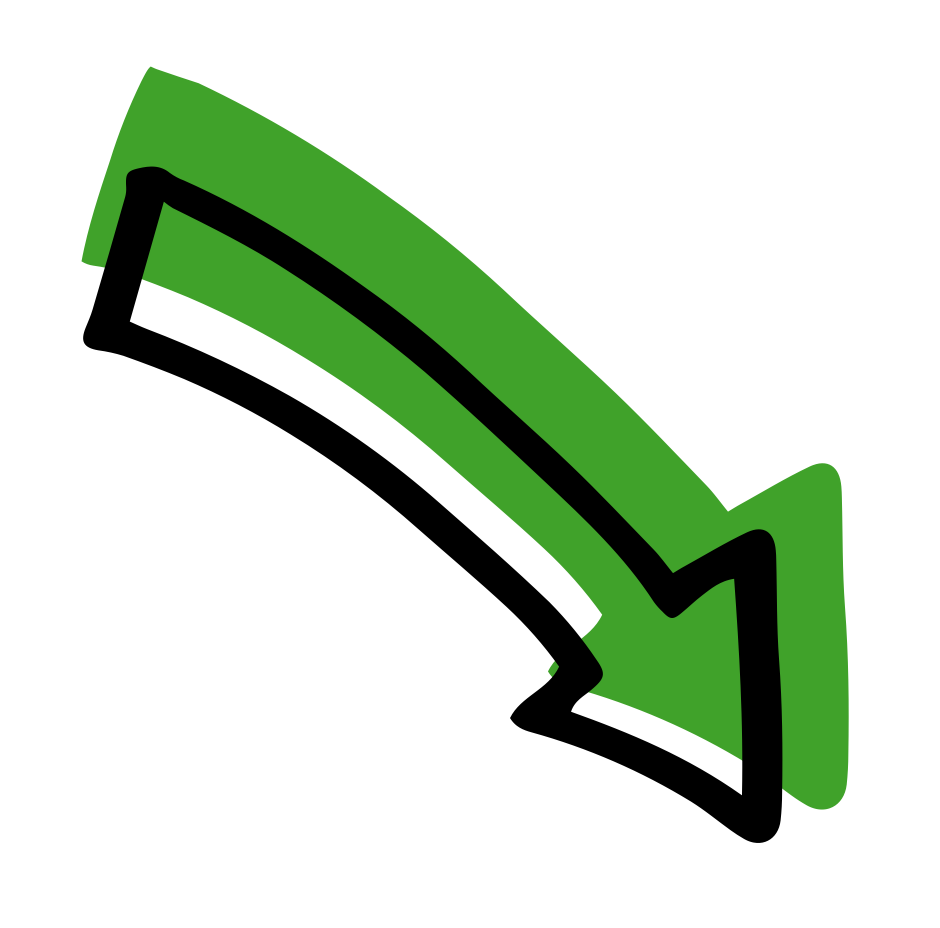 Torri asgwrn.
Hyrwyddwyr Cymorth Cyntaf
Sut i helpu rhywun sydd wedi torri asgwrn
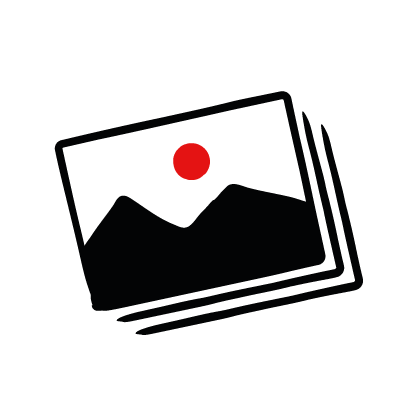 Sgiliau Cymorth CyntafTorri asgwrn – gweithgaredd dysgu
Gweithgaredd gosod mewn trefn

Rhowch y lluniau ar y sleid nesaf mewn trefn er mwyn helpu rhywun sydd wedi torri asgwrn.

Allwch chi ddangos y drefn gywir o ran beth i’w wneud pan fydd angen cymorth cyntaf ar rywun? 

Gallwch edrych ar y cerdyn ‘sut i helpu rhywun sydd wedi torri asgwrn’ i’ch helpu.
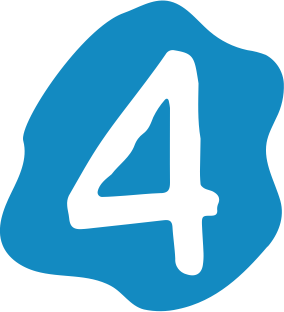 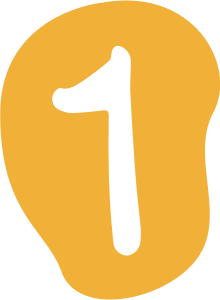 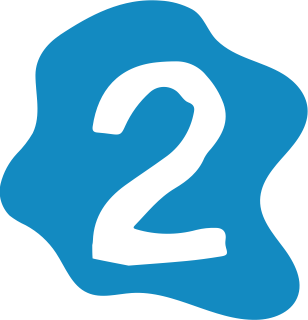 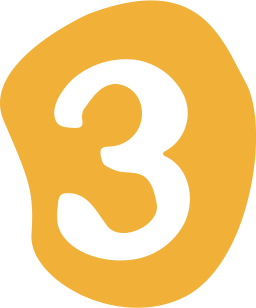 Sgiliau gosod mewn trefn
2
Sgiliau Cymorth CyntafTorri asgwrn – gweithgaredd dysguRhowch y rhifau ar y lluniau yn y drefn rydych chi’n credu fyddai orau i helpu rhywun sydd wedi torri asgwrn
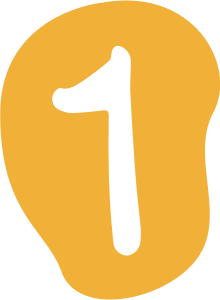 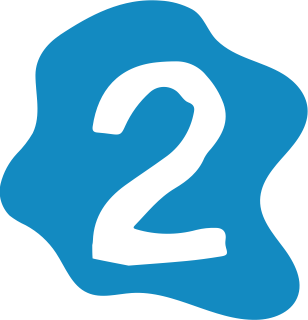 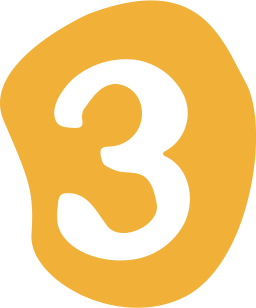 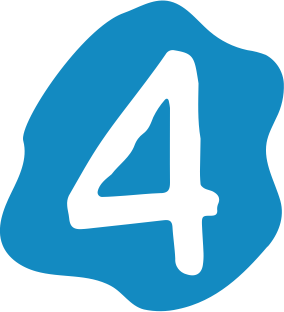 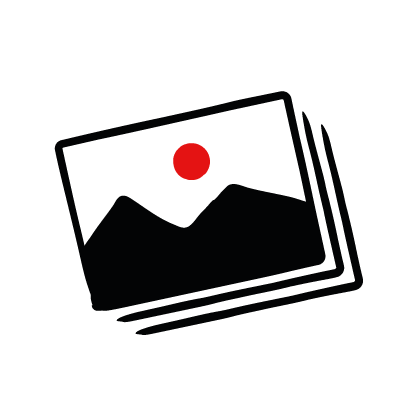 Sgiliau gosod mewn trefn
3
Sgiliau Cymorth CyntafTorri asgwrn – gweithgaredd dysguNawr, gwiriwch i weld a ydych wedi rhoi’r camau yn y drefn gywir
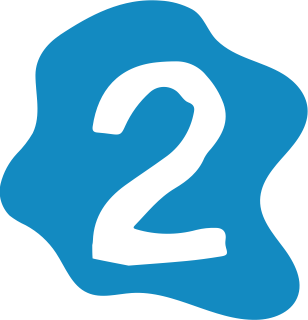 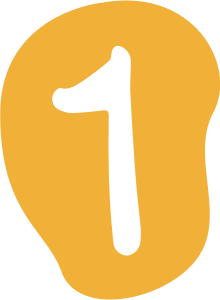 Sut i helpu rhywun sydd wedi torri asgwrn

Ceisiwch gynnal yr anaf a'i gadw'n llonydd. Gallwch ddefnyddio clustog, dillad neu eich llaw. 

Ewch i ddweud wrth oedolyn.
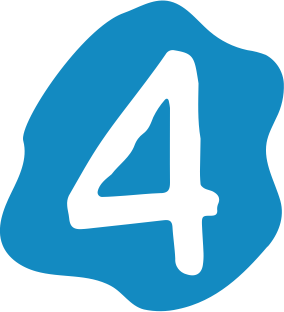 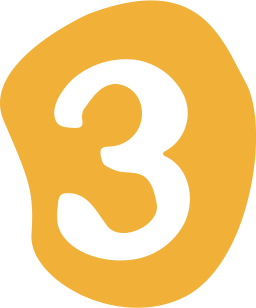 Sgiliau gosod mewn trefn
4
Cerdyn sut i helpu rhywun sydd wedi torri asgwrnAtgoffwch eich hun o’r camau i’w cymryd i helpu rhywun sydd wedi torri asgwrn
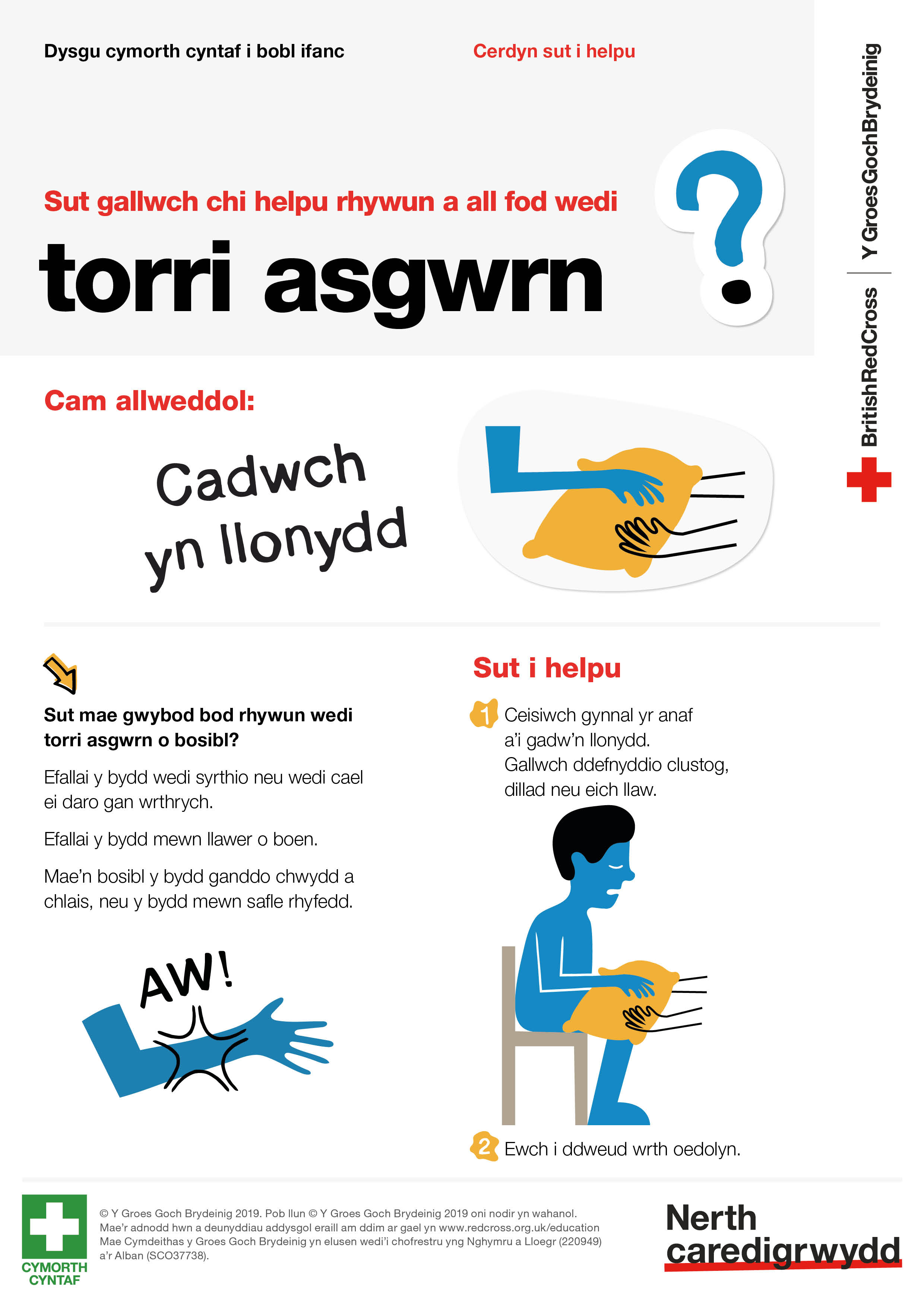 Testun troedyn
5